Муниципальное общеобразовательное учреждение дополнительного образования детей центр внешкольной работы
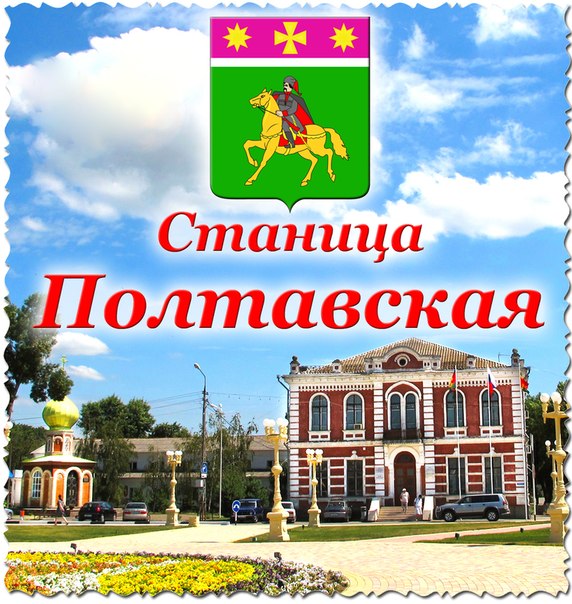 Загадка
В  два  ряда дома  стоят – десять, двенадцать, сто подряд  и  квадратными  глазами  друг  на  друга  глядят?  (. . . . .)
Отгадайте  ребус
У



-  О  чём  пойдёт речь на  уроке?
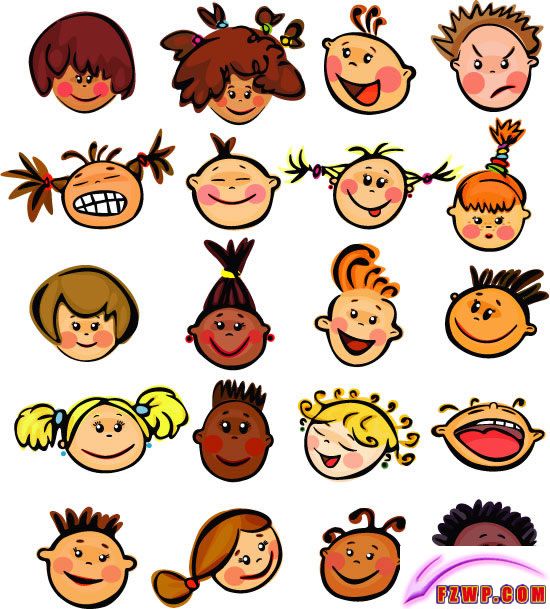 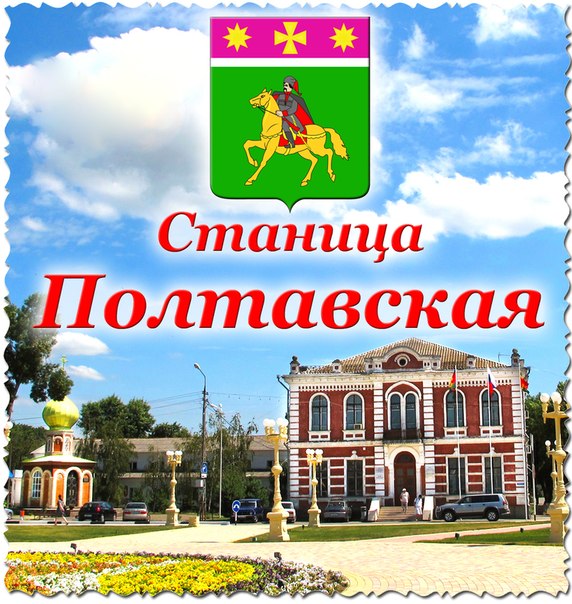 Большая
благоустроенная
станица.  
Тихие улочки 
станицы 
украшают 
старинные дома.  
Что такое улица? 
В населенных
пунктах: два ряда 
домов и 
пространство 
между ними для 
прохода и проезда, 
а также само это 
пространство.
Улица  без  названия – как человек  без имени.
Почти  в  каждом  кубанском  городе  и  станице  есть улица, которая  называется  Красная.
Почему  её  так называют?  Красной (от «красно, красиво») улица была названа ещё в XVIII в. Казаками. 
Красная на выходные и праздники перекрывается для движения автомобилей и превращается в пешеходную зону. Это одно из любимых мест  полтавчан
Чем  привлекательна наша  улица Красная?
Здание Администрации района
Здание  сельского поселения
Дом  Культуры
Храм Пресвятой  Богородицы
Аллея  памяти
Объясните смысл пословиц.
1.  Будет  и  на  нашей  улице  праздник.
2.  На  своей  улице  смела  и  курица.
Домашнее задание.
Составить безопасный маршрут из дома в школу и обратно.
-  Что  вы  видите,  когда  идёте  в  школу?
На  что  нужно  обращать  внимание  по  пути  в  школу  и  домой?
Пришлите, по возможности, фото рисунка.
Спасибо за урок!